dicIEMBRE
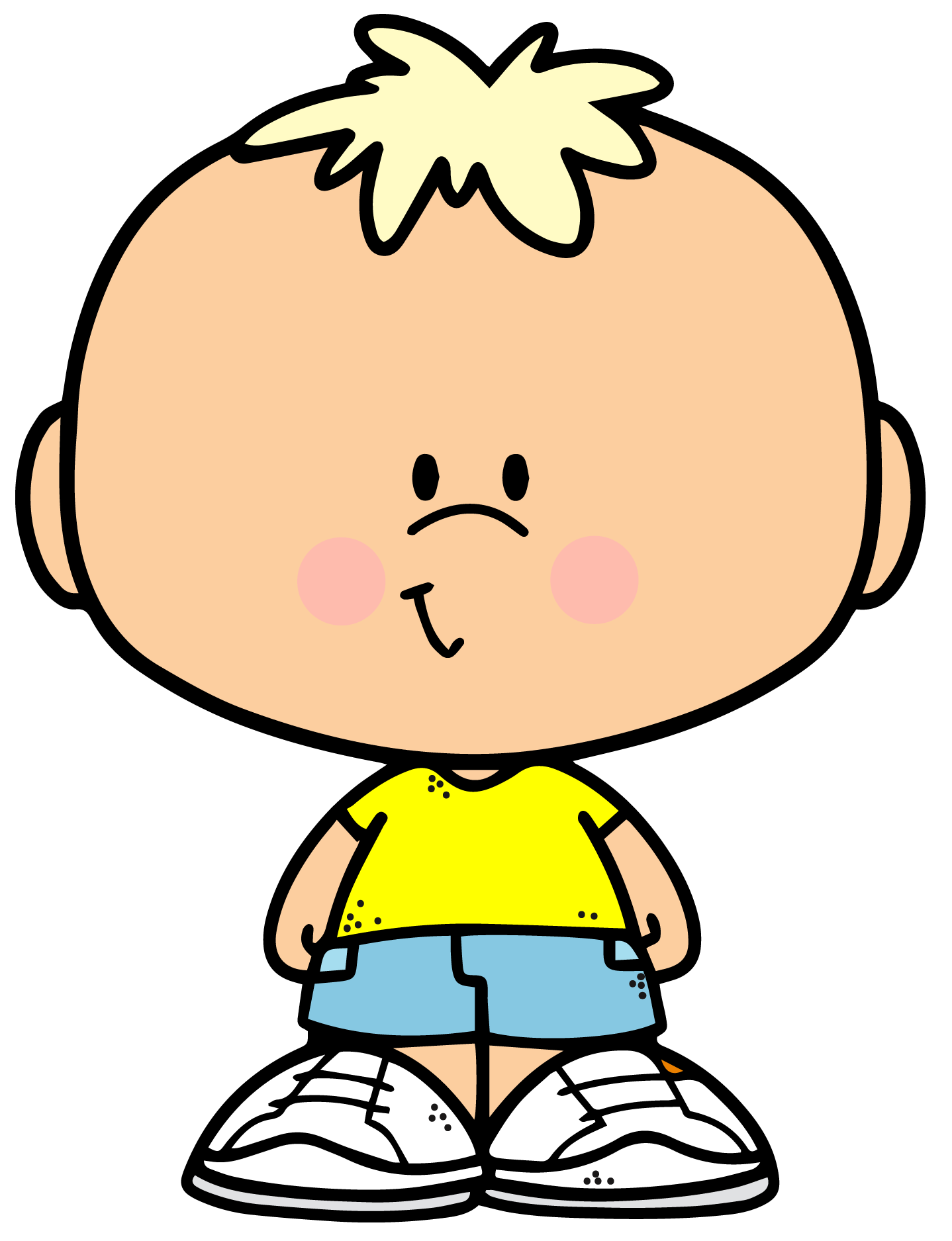 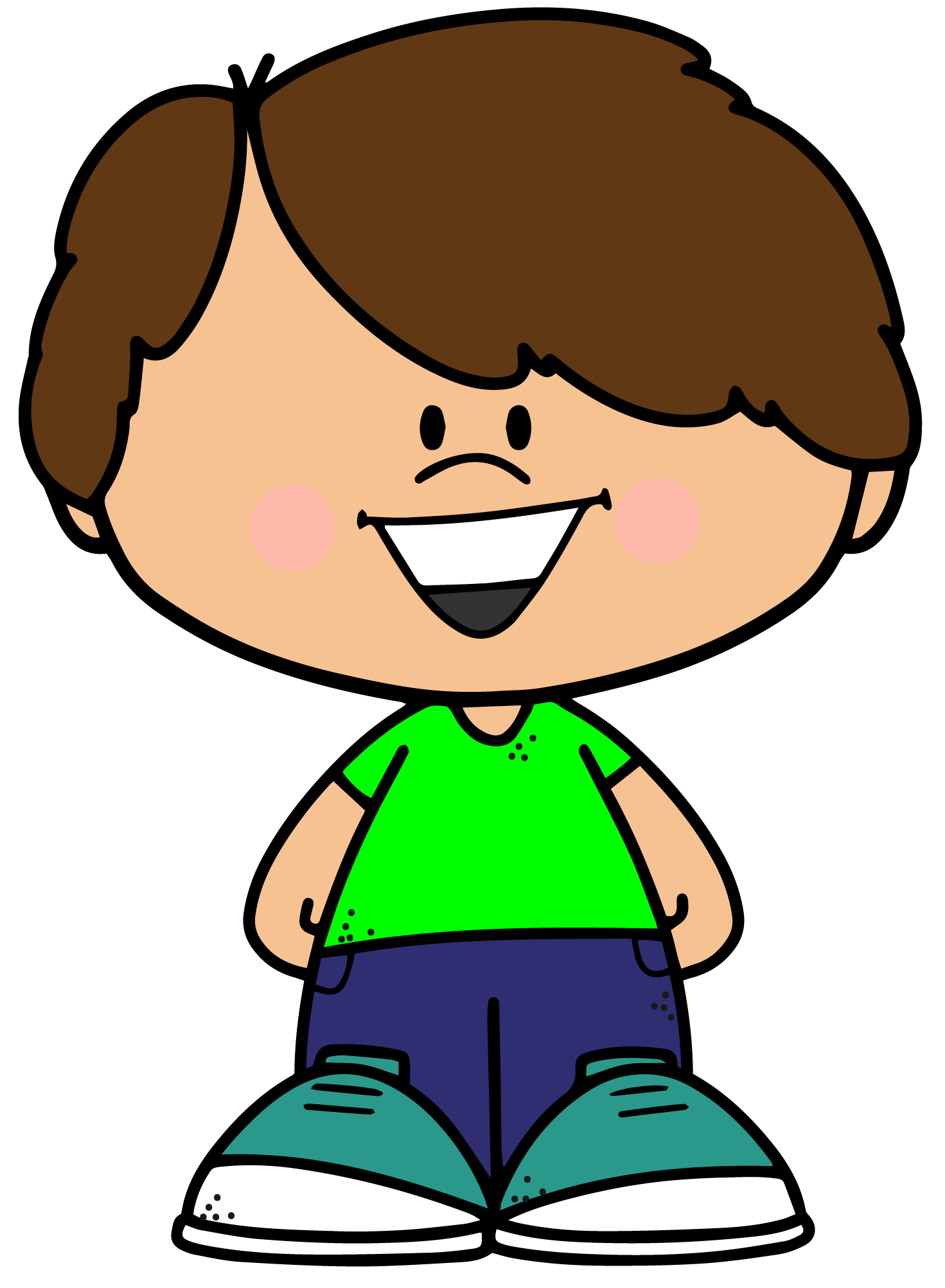 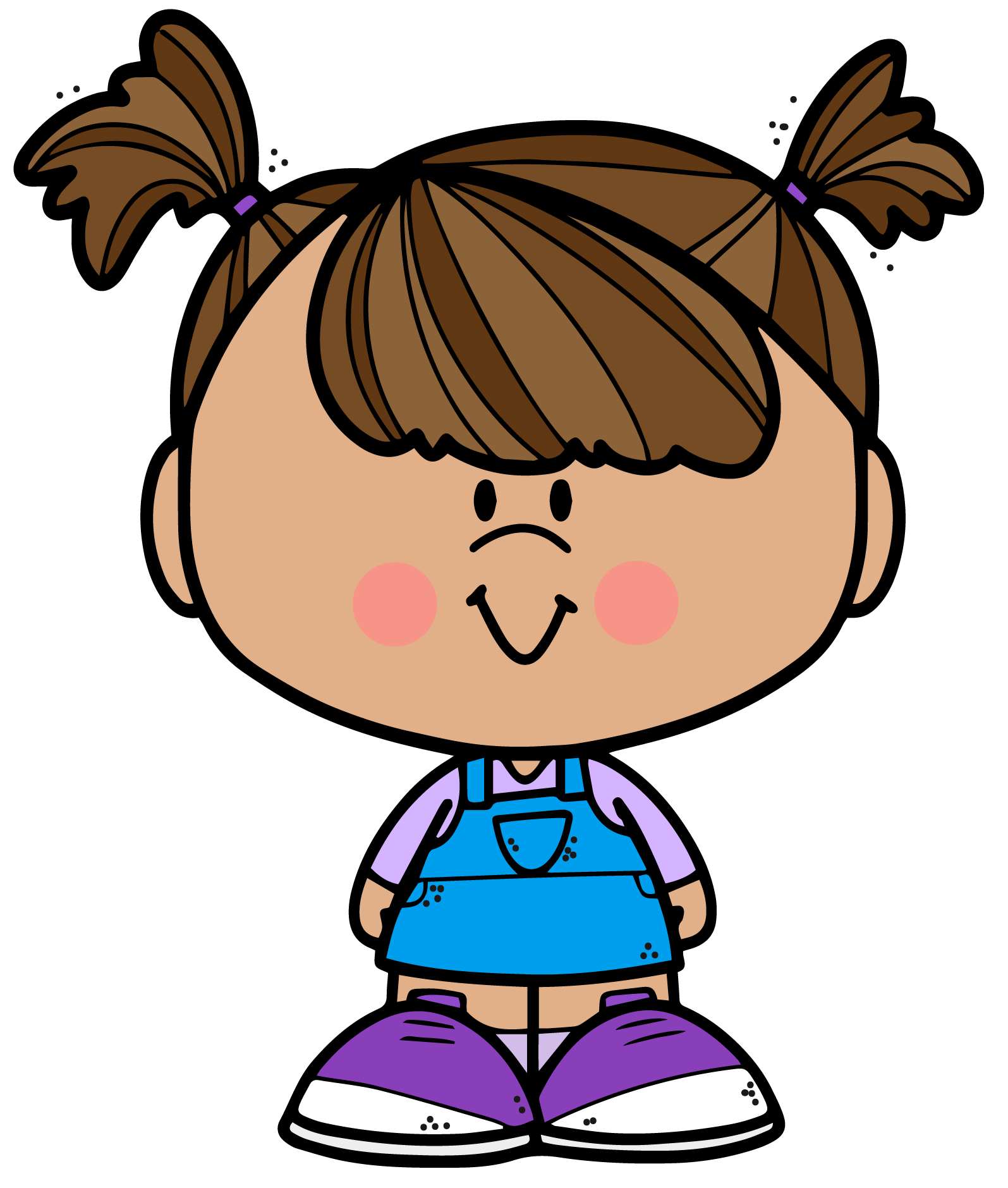 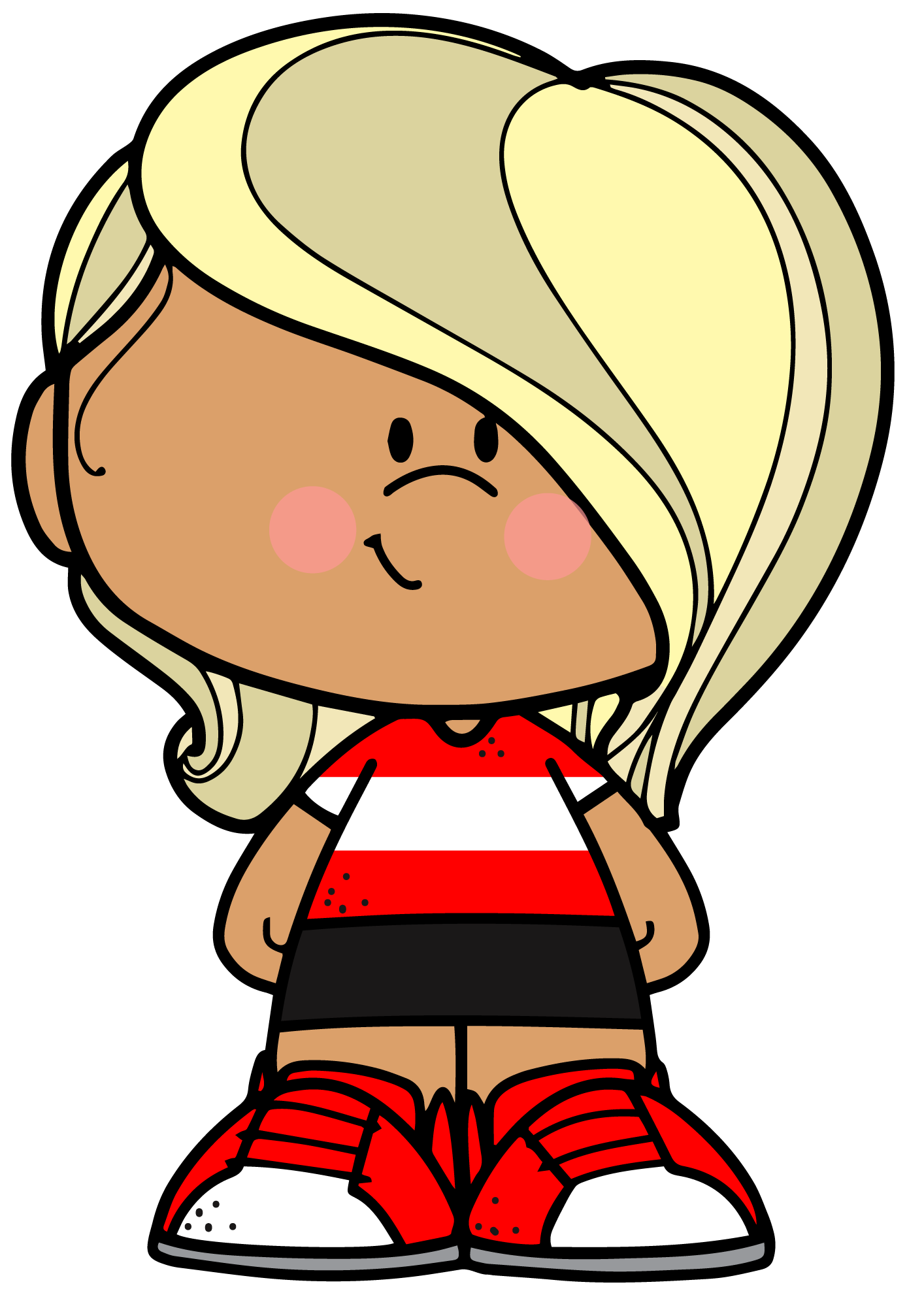 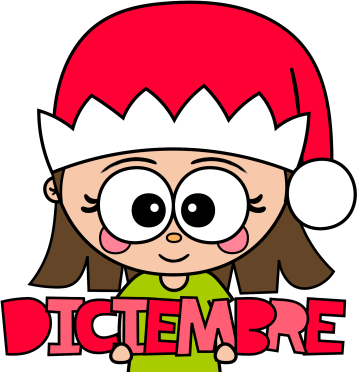